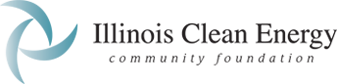 Our mission is to improve energy efficiency, advance the development and use of renewable energy resources, and protect natural areas and wildlife habitat in communities across Illinois.

Grant Opportunities
www.illinoiscleanenergy.org